TAJUK / TITLE
DISAMPAIKAN OLEH: / PRESENTED BY:
NAMA/NAME:
FAKULTI PENGURUSAN DAN PERNIAGAAN / 
FACULTY OF BUSINESS AND MANAGEMENT
2
3
4
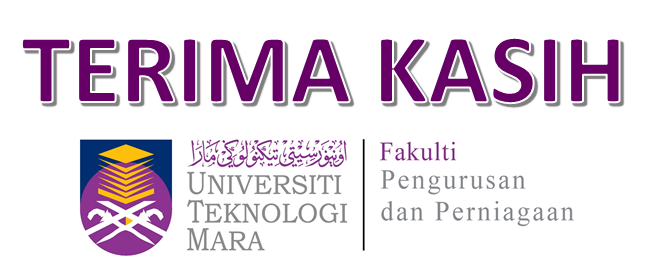 5
THANK YOU
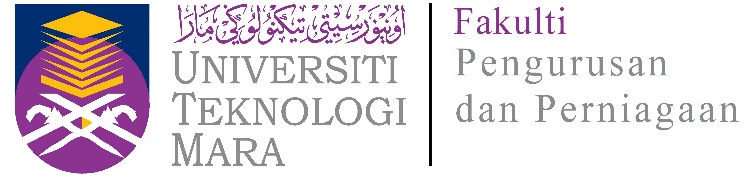 6